T
F
N
TNFR
1
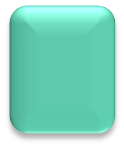 TRADD
RIP
TRAF2
cIAP1/2
PicScience 2014
T
F
N
TNFR
1
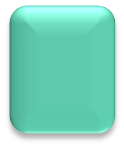 TRADD
RIP
TRAF2
cIAP1/2
PicScience 2014
Caspase 8
Caspase 8
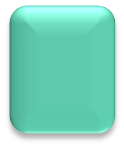 FADD
Caspase 8
Pro-caspase 8
TRADD
Caspase 8
TRAF2
Caspase 8
RIP
cIAP1/2
Caspase 8
PicScience 2014
Pro Caspase 3
Caspase 3
Caspase 8
Apoptosis
PicScience 2014